Subject: English
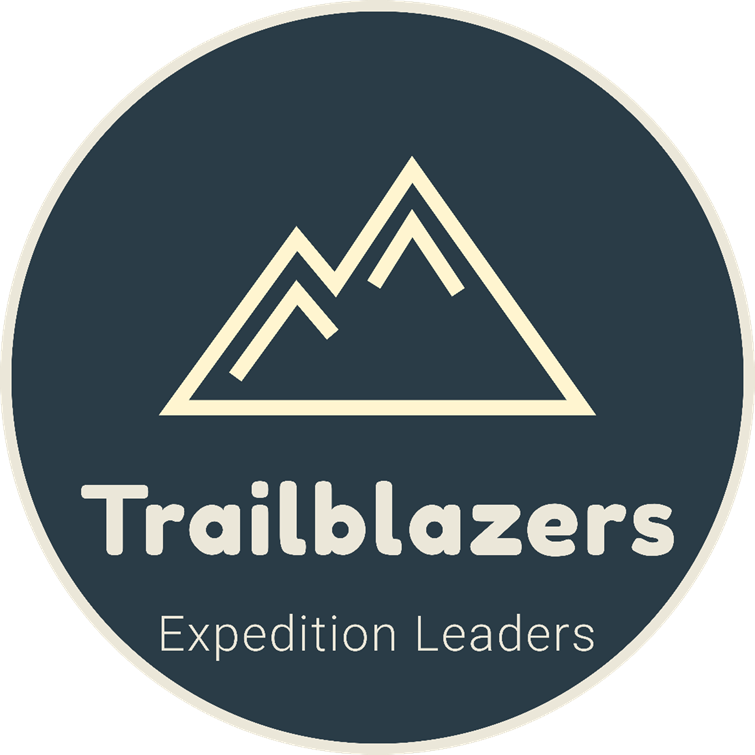 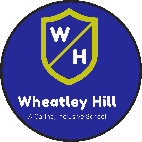 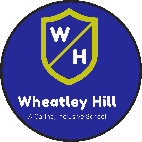 Pack: B
Text type: Mystery Narrative
Date: Monday 1st  March 2021
Read, copy, cover, spell this week’s spellings.
chef
chalet
chandelier
chute
machine
brochure
moustache
parachute
Date: Monday 1st March 2021
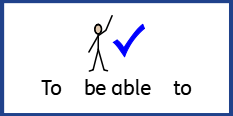 LO: To be able to use exciting synonyms.
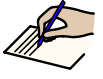 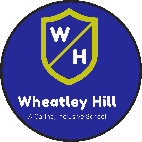 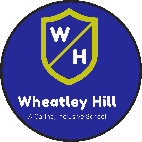 Subject: English
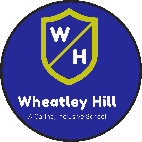 Starter
What language did Arthur Conan Doyle use?
Language
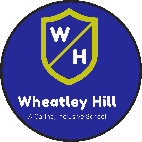 Starter
What language did Arthur Conan Doyle use?
Dialogue
Simile
Formal language
Onomatopoeia
Language
Mystery vocabulary
Narrative voice
Personification
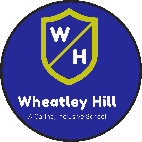 What is a synonym?
A synonym is a word that means exactly or nearly the same as another word.
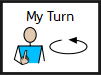 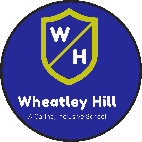 Examples
Synonyms for strange
Perplexing 
Bizarre  
Curious 
Astonishing 
Peculiar 
Unusual 
Mystifying
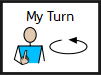 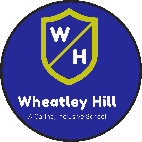 Examples
Synonyms for scary
Frightening
Hair-raising
Terrifying
Petrifying
Alarming
Daunting
Eerie
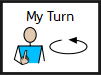 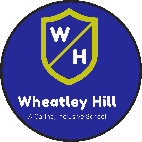 Examples
Synonyms for dark
Dim
Gloomy
Dusky
Overcast
Pitch black
Indistinct
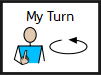 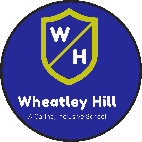 Think of a synonym for the following word.
Synonyms for old
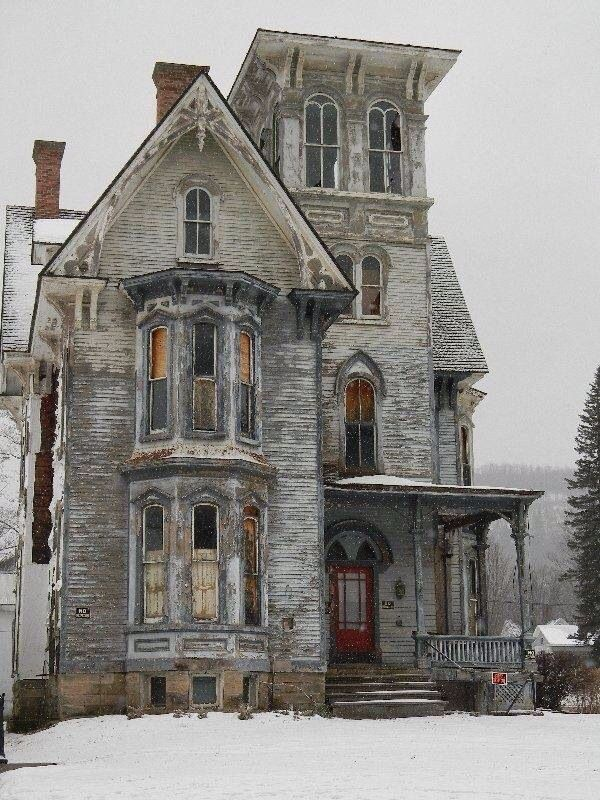 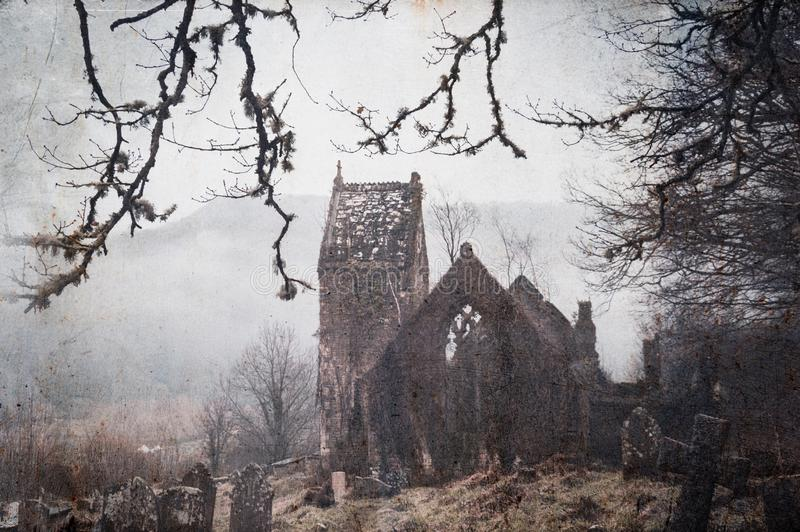 Use a thesaurus to help you. 
https://www.thesaurus.com/
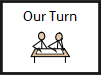 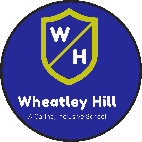 Think of a synonym for the following word.
Synonyms for old
Decrepit
Worn
Antique
Archaic
Ancient
Here are some of my ideas.
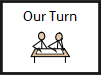 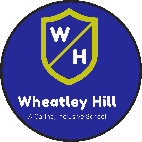 Think of a synonym for the following word.
Synonyms for tall
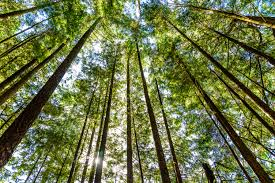 Use a thesaurus to help you. 
https://www.thesaurus.com/
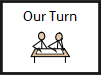 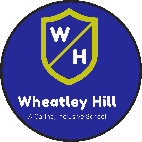 Think of a synonym for the following word.
Synonyms for tall
Towering
Giant
Extensive 
Soaring
Elevated
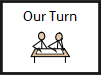 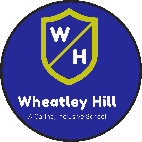 Think of a synonym for the following word.
Synonyms for investigate
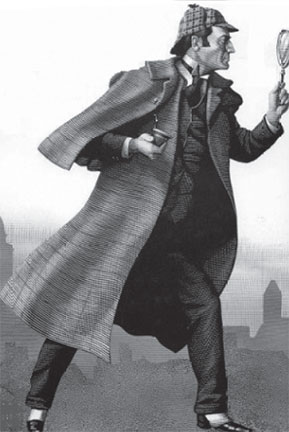 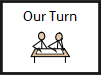 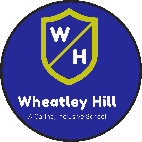 Think of a synonym for the following word.
Synonyms for investigate
Examine
Explore
Peer
Inspect
Observed
Scrutinise
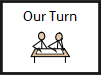 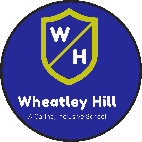 Create a word bank of synonyms we have been through this lesson.
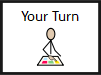 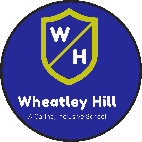 Fill in the missing words with an appropriate synonym.
Holmes peered out the window, it was a ________ night. For what was about to happen, no one expected. A _______ noise pierced the air. 

“What was that?” questioned Holmes, walking towards the door.

_______ the hallway, Holmes spotted a hunched silhouette outside the victim's door.
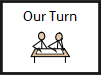 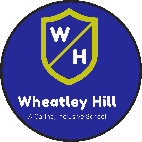 Fill in the missing words with an appropriate synonym.
Holmes peered out the window, it was a gloomy night. For what was about to happen, no one expected. A terrifying noise pierced the air. 

“What was that?” questioned Holmes, walking towards the door.

Examining the hallway, Holmes spotted a hunched silhouette outside the victim's door.
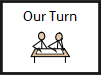 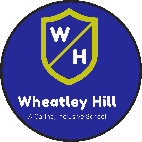 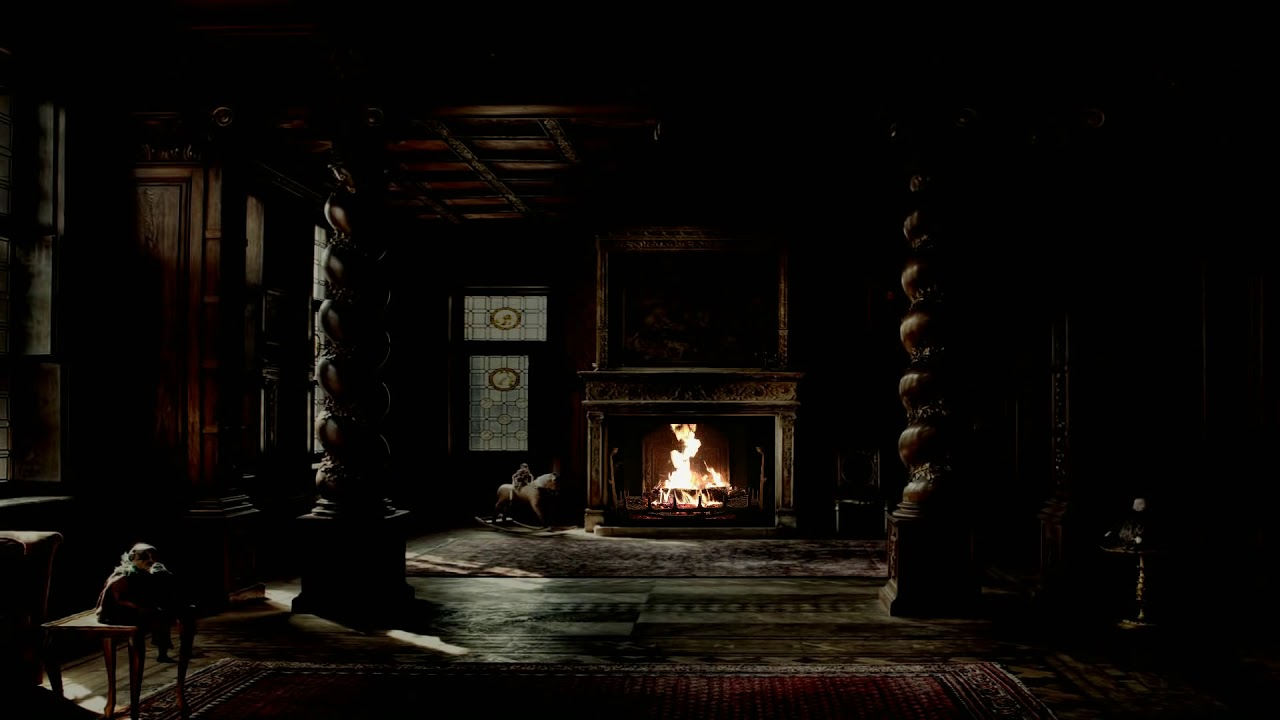 Using the image, let’s write 3 sentences using exciting synonyms.
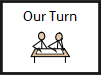 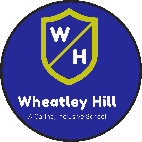 Using the image on the right, let’s write 3 sentences using exciting synonyms.
There was something eerie about this mansion, Holmes could not put his finger on it. Was it the gloomy hallway with the crackling fire? Was it the ancient framework towering over us?
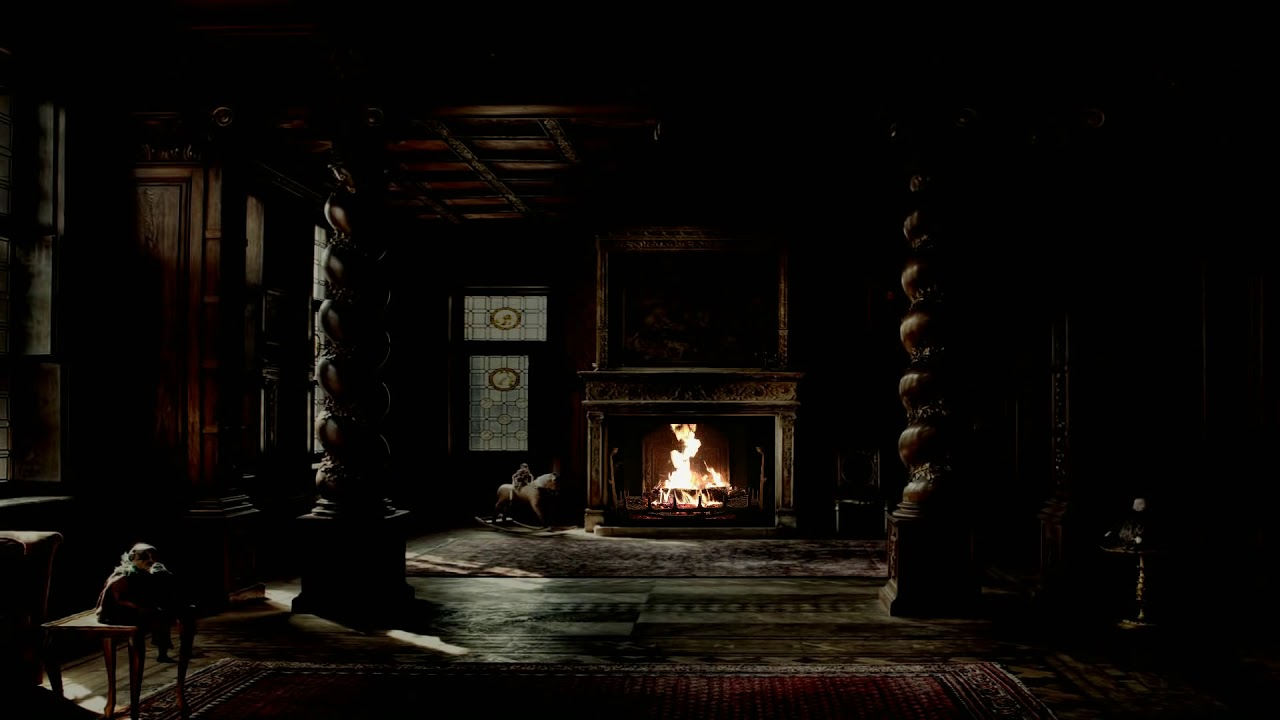 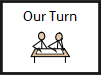 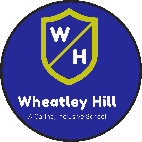 Using the images below, write 6 sentences that include exciting synonyms. Underline the synonyms that you have included.
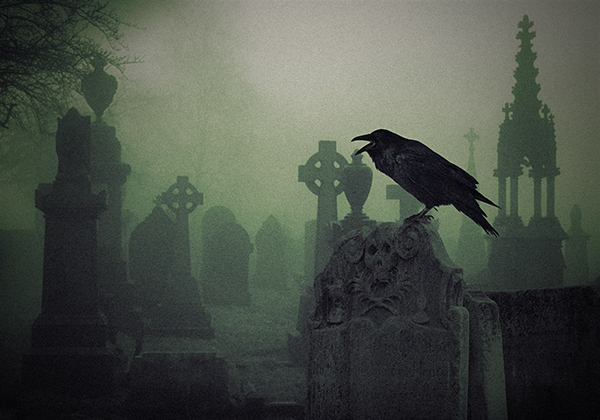 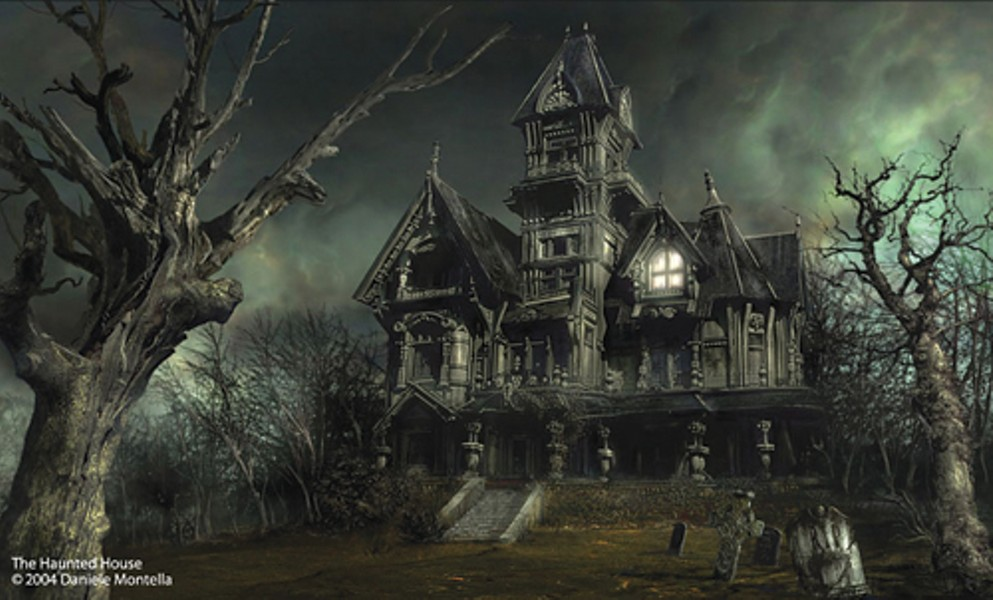 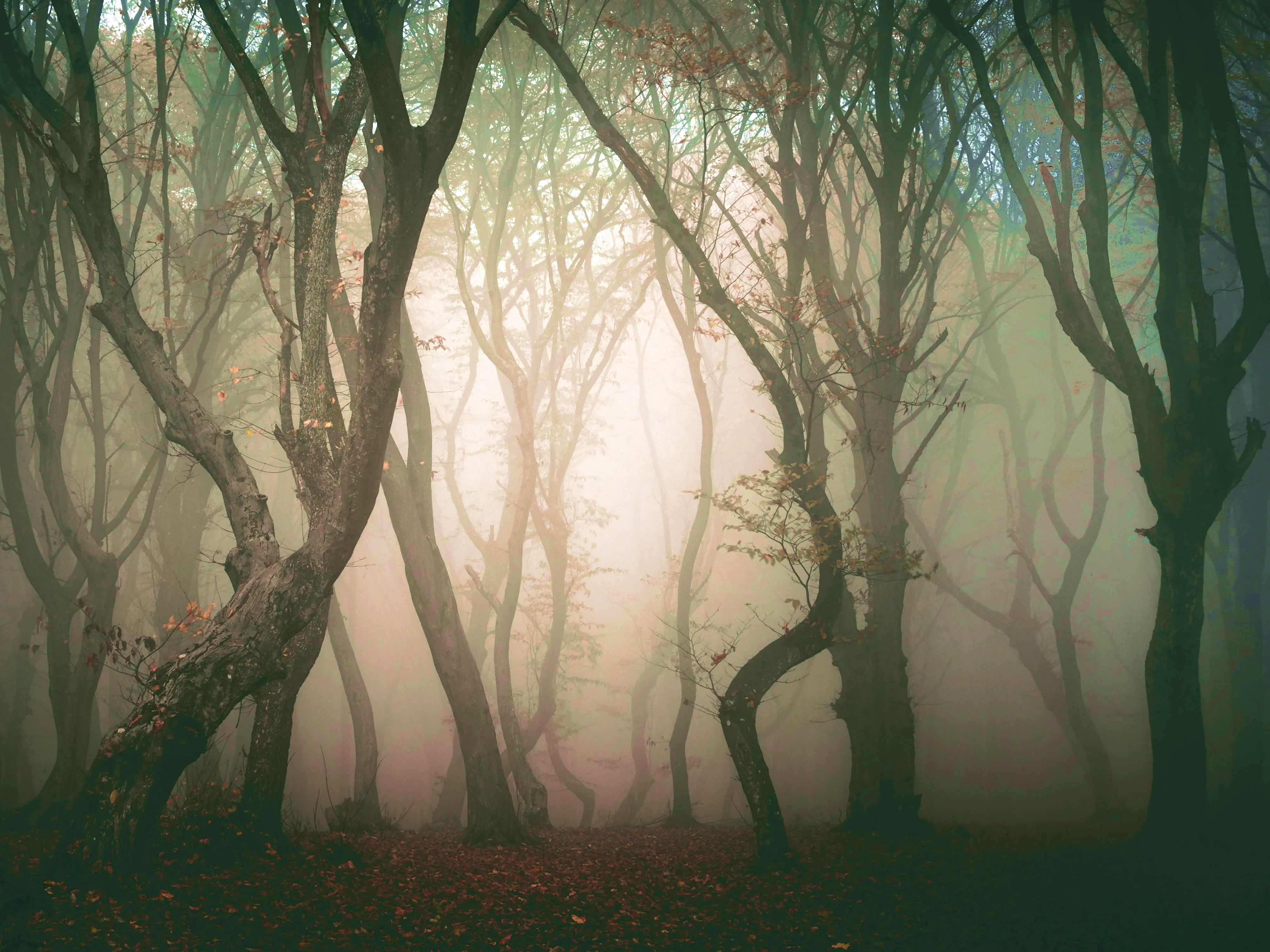 Remember to look at your work bank from earlier.
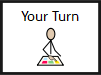 Reading time
Now that you have finished your main task, please enjoy some reading time.
You can read to yourself, an adult or sibling. 

This can be done by logging on to your myON account, picking a book or magazine and enjoying at least 15 minutes reading time.

https://www.myon.co.uk/login/index.html

Remember that your login is your first name and first letter of your surname then password: 
harryp
password1

Please email trailblazerspupils@gmail.com  if you have any login issues.
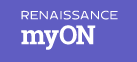 End of lesson.
Date: Tuesday 2nd March 2021
Read, copy, cover, spell this week’s spellings.
chef
chalet
chandelier
chute
machine
brochure
moustache
parachute
Date: Tuesday 2nd March 2021
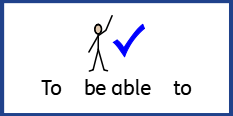 L.O. To be able to use show not tell.
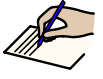 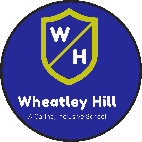 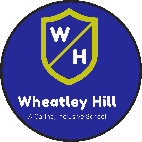 Subject: English
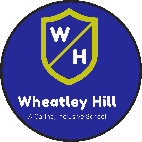 What is show not tell?
Show not tell is a technique used to describe something without explicitly saying what it is.
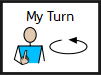 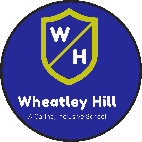 What is show not tell?
We can use facial expressions, body language and voice.
She was angry.
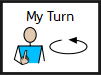 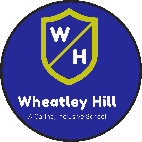 Which sentence includes show not tell?
Sherlock homes was confused.
As he examined the outside of the windows with deep intensity, he raised one eyebrow and stood quiet for a moment.
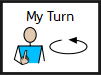 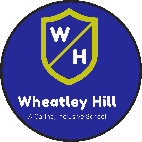 Which sentence includes show not tell?
Sherlock Holmes was confused.
Telling our feelings.
As Holmes examined with deep intensity the outside of the windows, he raised one eyebrow and stood quiet for a moment.
Showing our feelings.
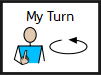 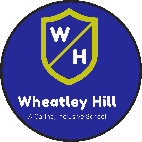 Which sentence includes show not tell?
After retelling the horrific event, her eyes filled with water.
She was sad.
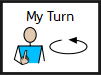 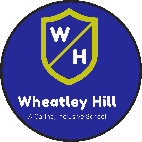 Which sentence includes show not tell?
After retelling the horrific event, her eyes filled with water.
Showing our feelings.
Telling our feelings.
She was sad.
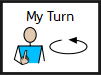 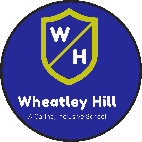 We can use show not tell for our emotions.
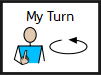 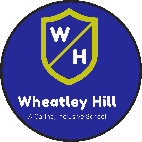 Let’s write some show sentences.
Write the next sentence to show that the girl was afraid.
As she ran towards the house, she heard crunching footsteps behind her. _______ ___________________________________________________________________.
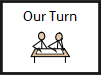 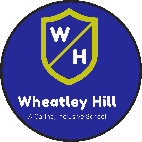 Let’s write some show sentences.
As she ran towards the house, she heard crunching footsteps behind her. Unease slithered down her spine.
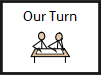 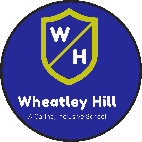 Let’s write some show sentences.
Finish the sentence showing Holmes was angry.
As Holmes stepped into his office, _________________________________ .
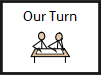 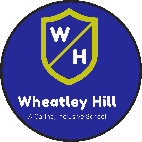 Let’s write some show sentences.
As Holmes stepped into his office, he slammed the door behind him.
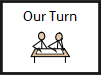 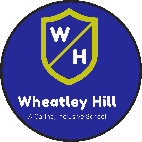 Write two show sentences for each of the following feelings. Use the phrase bank and examples from this lesson to help you.
Phrase bank:
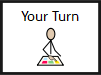 Reading time
Now that you have finished your main task, please enjoy some reading time.
You can read to yourself, an adult or sibling. 

This can be done by logging on to your myON account, picking a book or magazine and enjoying at least 15 minutes reading time.

https://www.myon.co.uk/login/index.html

Remember that your login is your first name and first letter of your surname then password: 
harryp
password1

Please email trailblazerspupils@gmail.com  if you have any login issues.
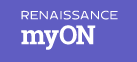 End of lesson.
Date: Wednesday 3rd March 2021
Read, copy, cover, spell this week’s spellings.
chef
chalet
chandelier
chute
machine
brochure
moustache
parachute
Date: Wednesday 3rd March 2021
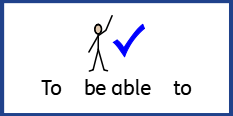 L.O. To be able to use clues to tantalise the reader.
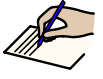 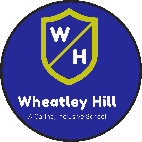 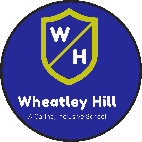 Subject: English
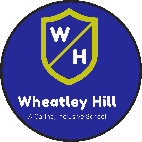 Starter
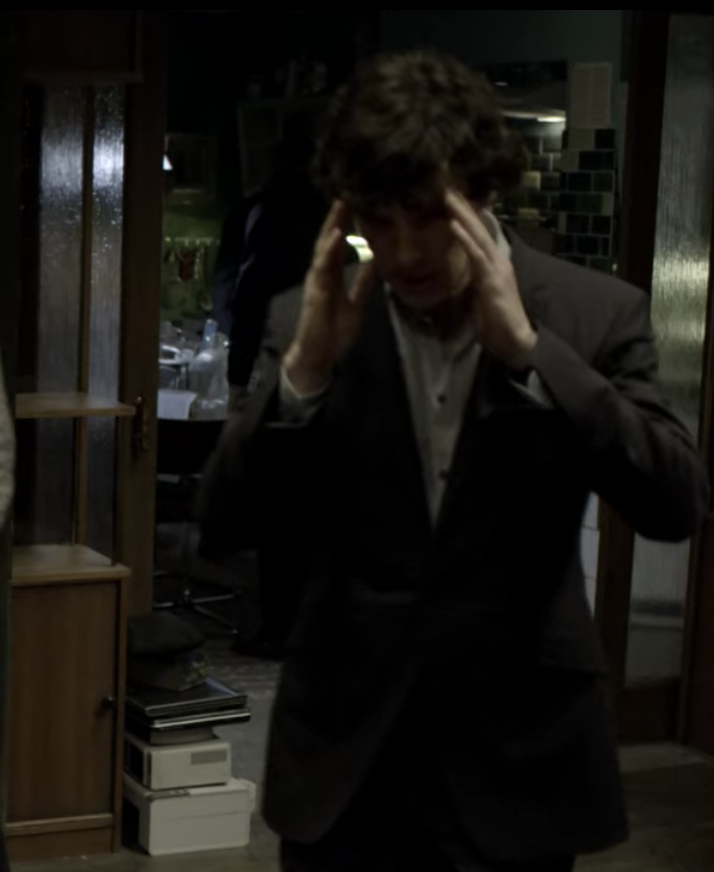 In this image Holmes is confused. Write a sentence to show this feeling through actions.
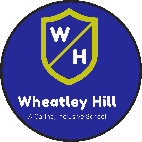 Today we are going to think of clues to include in our mystery narrative to tantalise the reader.
To tantalise: 
This is means to fascinate the reader and make them what to read on to find out what happened.
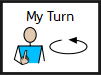 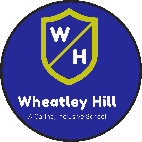 Clues are hints that can help the reader and the detective solve the mystery. They can be things people say or do, or objects found that provide important information.
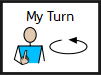 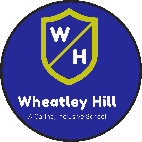 Examples of clues:
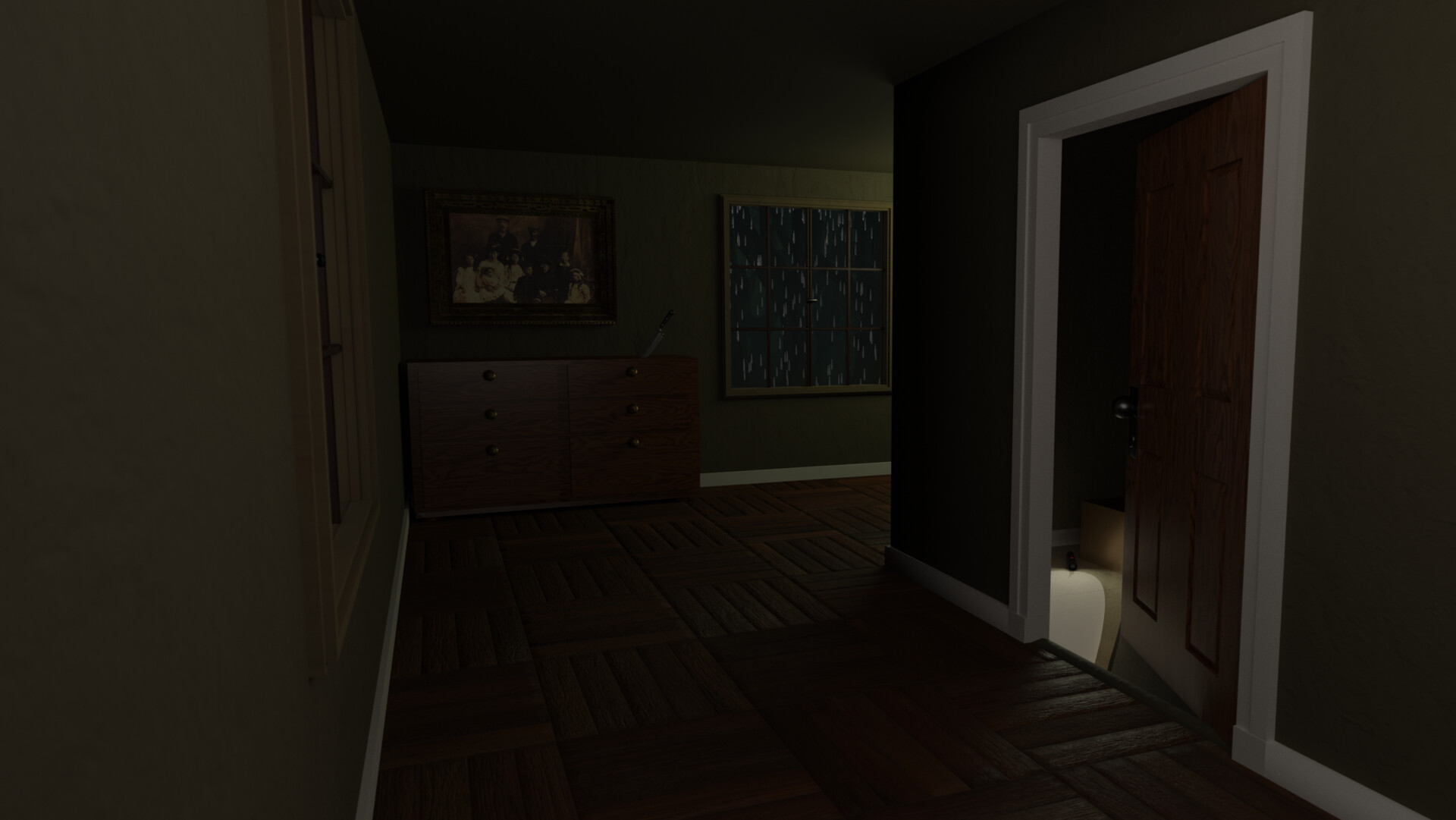 Peering into the hallway, Holmes saw a hunched silhouette disappear into the darkness.
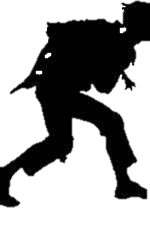 What do we learn about the suspect here? Would this clue help us narrow down our search?
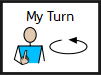 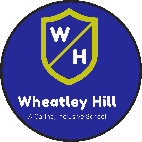 Examples of clues:
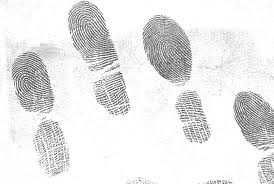 Examining the room, Holmes’ attention was drawn to a set of fingerprints on the dusty cabinet.
How could this help us solve the mystery?
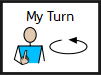 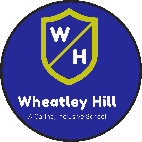 Examples of clues:
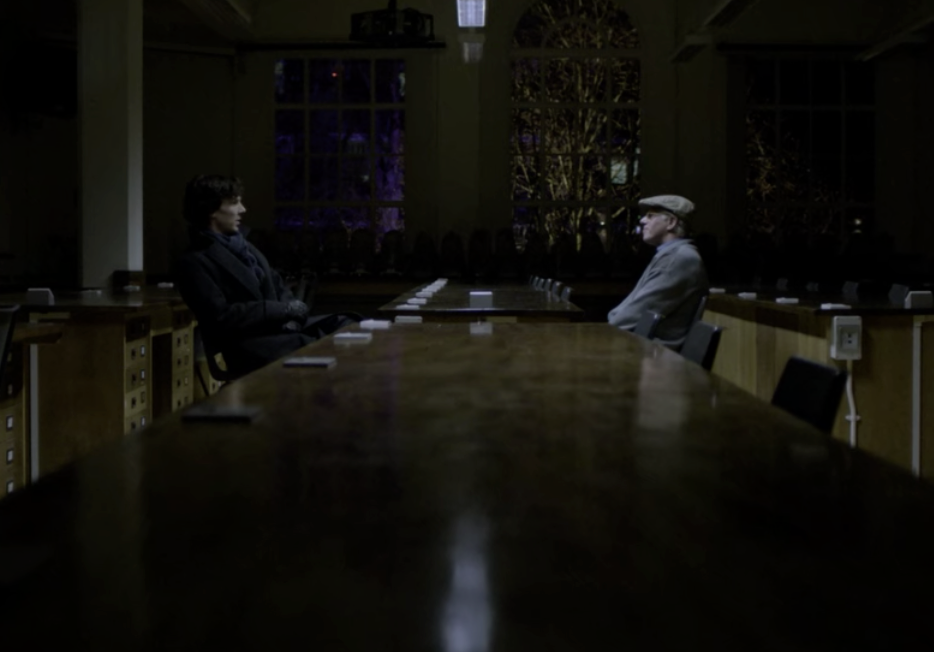 As the suspect told his story, Holmes realised he had no alibi.
Why would this make us suspicious? What is an alibi?
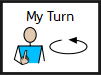 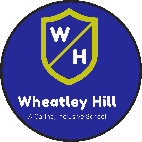 Write 3 different clues you can think of. They can be things people say or do, or objects found that provide important information.
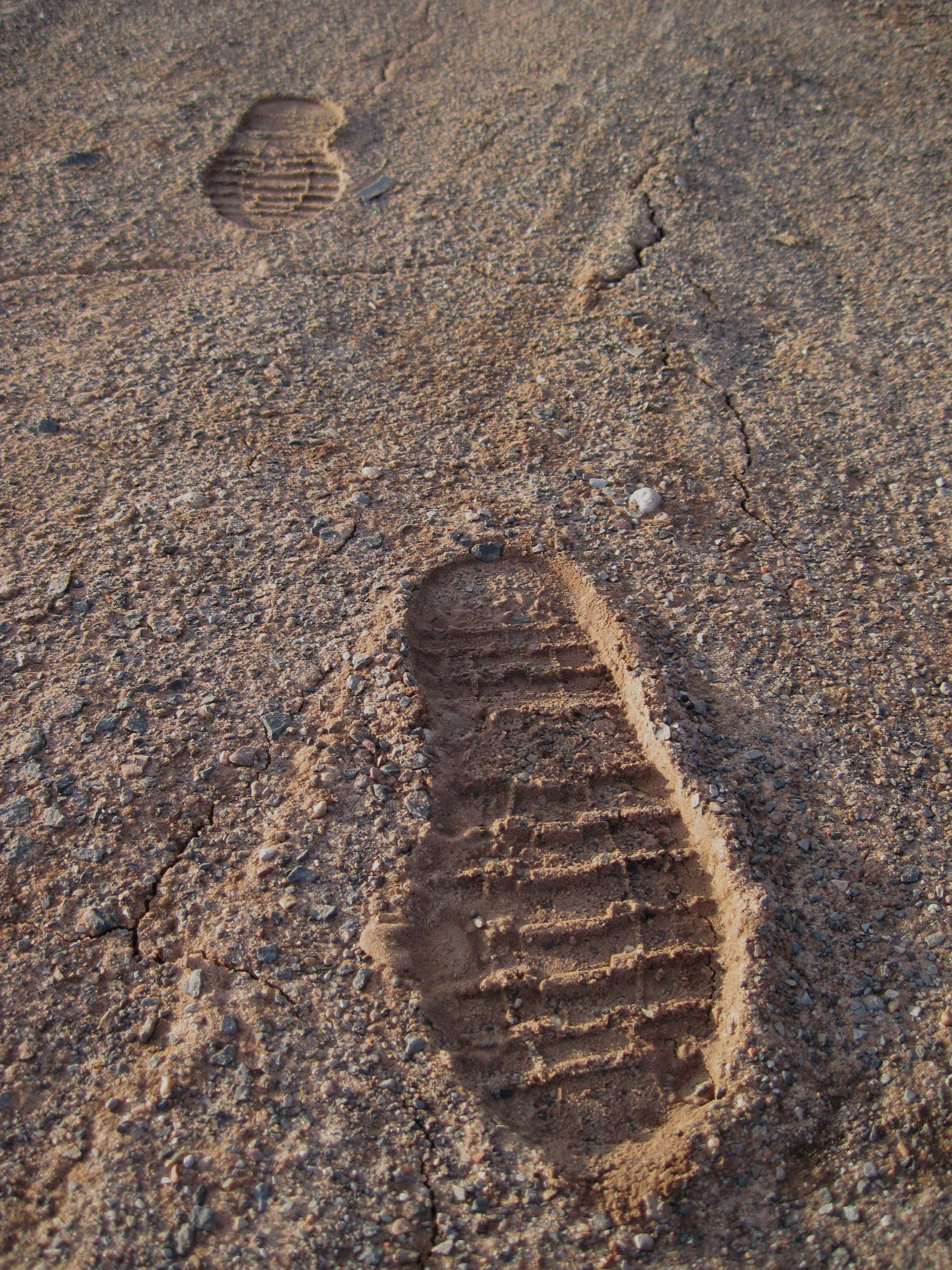 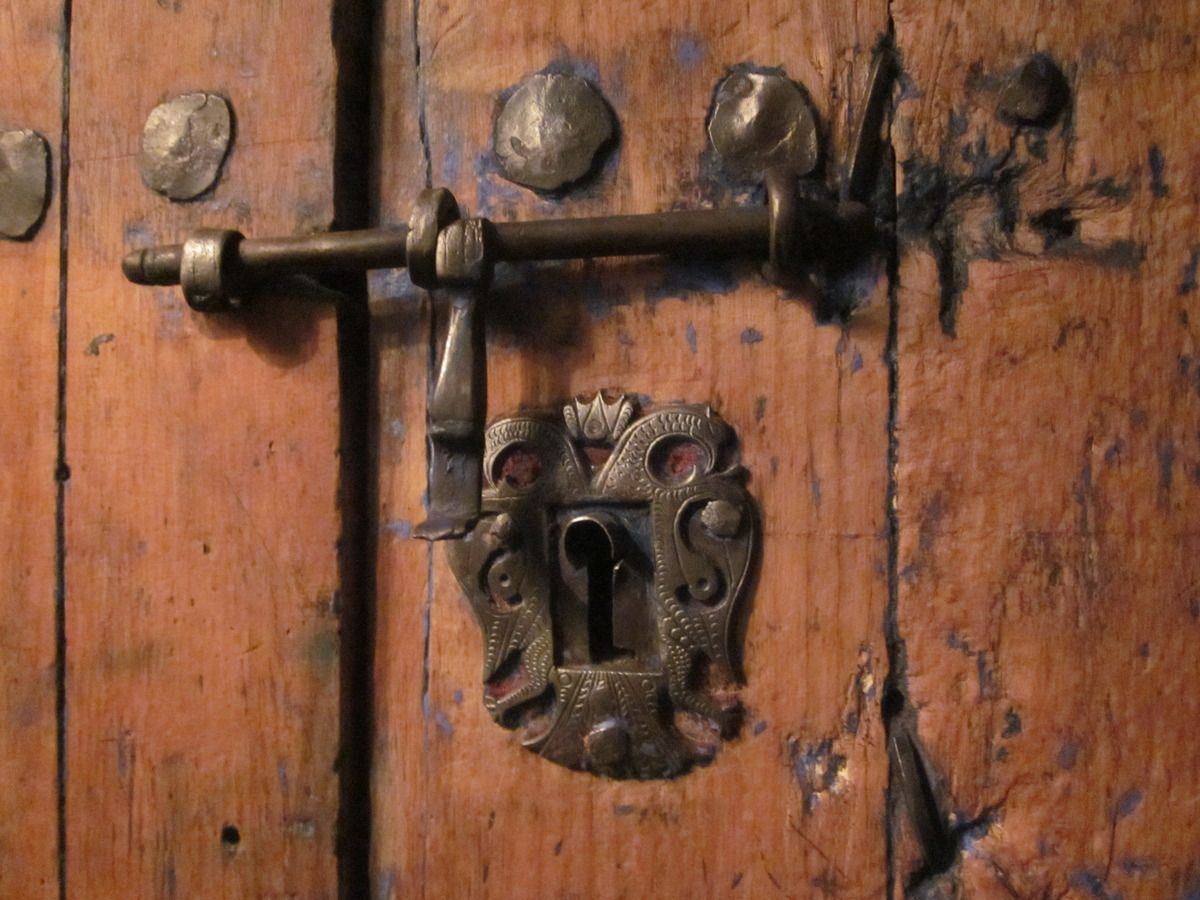 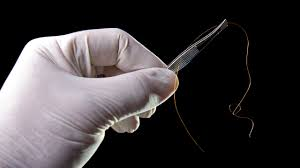 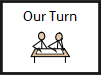 Clues 
They can be things people say or do, or objects found that provide important information.
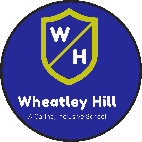 Examples:
Foot marks
Distinctive features e.g. the foot print was worn on the heel so the suspect must drag their left foot. 
Clothing left behind e.g. a glove that was likely to belong to a woman.
There could be something suspicious about the setting: 
The lock is on the outside of the door
The windows don’t open
Suspicious noises
There was no sign of forced entry
What could this tell us?
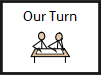 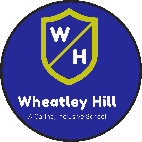 There is one clue in this text. Write it down.
“Where does that bell communicate with?” he asked at last pointing to a thick bell-rope which hung down beside the bed, the tassel actually lying upon the pillow. 
“It goes to the housekeeper’s room.” “It looks newer than the other things?” 
“Yes, it was only put there a couple of years ago.” 
“Your sister asked for it, I suppose?” 
“No, I never heard of her using it. We used always to get what we wanted for ourselves.” 
“Indeed, it seemed unnecessary to put so nice a bell-pull there.”
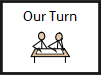 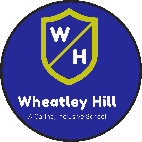 There is one clue in this text. Write it down.
“Where does that bell communicate with?” he asked at last pointing to a thick bell-rope which hung down beside the bed, the tassel actually lying upon the pillow. 
“It goes to the housekeeper’s room.” “It looks newer than the other things?” 
“Yes, it was only put there a couple of years ago.” 
“Your sister asked for it, I suppose?” 
“No, I never heard of her using it. We used always to get what we wanted for ourselves.” 
“Indeed, it seemed unnecessary to put so nice a bell-pull there.”
Why might someone want to communicate secretly?
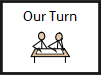 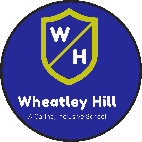 There is one clue in this text. Write it down.
“Did you observe anything very peculiar about that bed?” 
“No.” 
“It was clamped to the floor. Did you ever see a bed fastened like that before?”
“I cannot say that I have.”
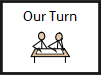 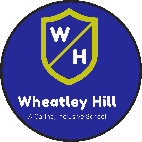 There is one clue in this text. Write it down.
“Did you observe anything very peculiar about that bed?” 
“No.” 
“It was clamped to the floor. Did you ever see a bed fastened like that before?”
“I cannot say that I have.”
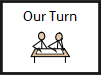 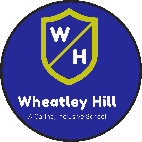 There is one clue in this text. Write it down.
“There are one or two very singular points about this room. For example, what a fool a builder must be to open a ventilator into another room, when, with the same trouble, he might have communicated with the outside air!”
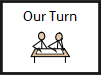 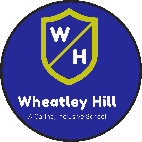 There is one clue in this text. Write it down.
“There are one or two very singular points about this room. For example, what a fool a builder must be to open a ventilator into another room, when, with the same trouble, he might have communicated with the outside air!”
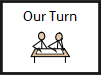 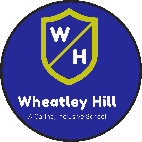 There is one clue in this text. Write it down.
“Tell me, Helen,” said she, ”have you ever heard anyone whistle in the dead of the night?”
“Never,” said I. “I suppose that you could not possibly whistle, yourself, in your sleep?”
“Certainly not. But why?”
“Because during the last few nights I have always, about three in the morning, heard a low, clear whistle. I am a light sleeper, and it has awakened me. I cannot tell where it came from— perhaps from the next room, perhaps from the lawn. I thought that I would just ask you whether you had heard it.”
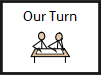 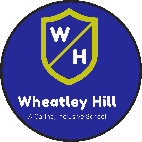 There is one clue in this text. Write it down.
“Tell me, Helen,” said she, ”have you ever heard anyone whistle in the dead of the night?”
“Never,” said I. “I suppose that you could not possibly whistle, yourself, in your sleep?”
“Certainly not. But why?”
“Because during the last few nights I have always, about three in the morning, heard a low, clear whistle. I am a light sleeper, and it has awakened me. I cannot tell where it came from— perhaps from the next room, perhaps from the lawn. I thought that I would just ask you whether you had heard it.”
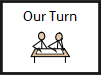 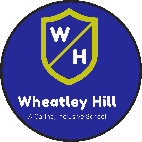 Holmes notices the ventilator between Helen's room and her stepfather Dr. Roylott's room directly next door. He also discovers that the bell-rope beside Helen's bed is a dummy and that the bed itself is fastened to the floor with clamps. By talking to Miss Roylott, he learns about the whistling noise.
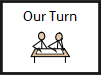 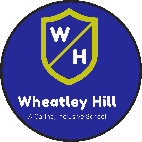 “My attention was speedily drawn to this ventilator, and to the bell-rope which hung down to the bed. The discovery that this was a dummy, and that the bed was clamped to the floor, instantly gave rise to the suspicion that the rope was there as a bridge for something passing through the hole and coming to the bed. The idea of a snake instantly occurred to me. Then I thought of the whistle. Of course, he must recall the snake before the morning light revealed it to the victim.”
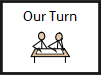 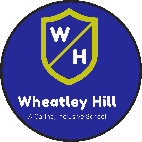 Look at the setting description you wrote last week.

Write 6 sentences to show your detective examining the crime scene and finding clues that will help him/her solve the mystery.
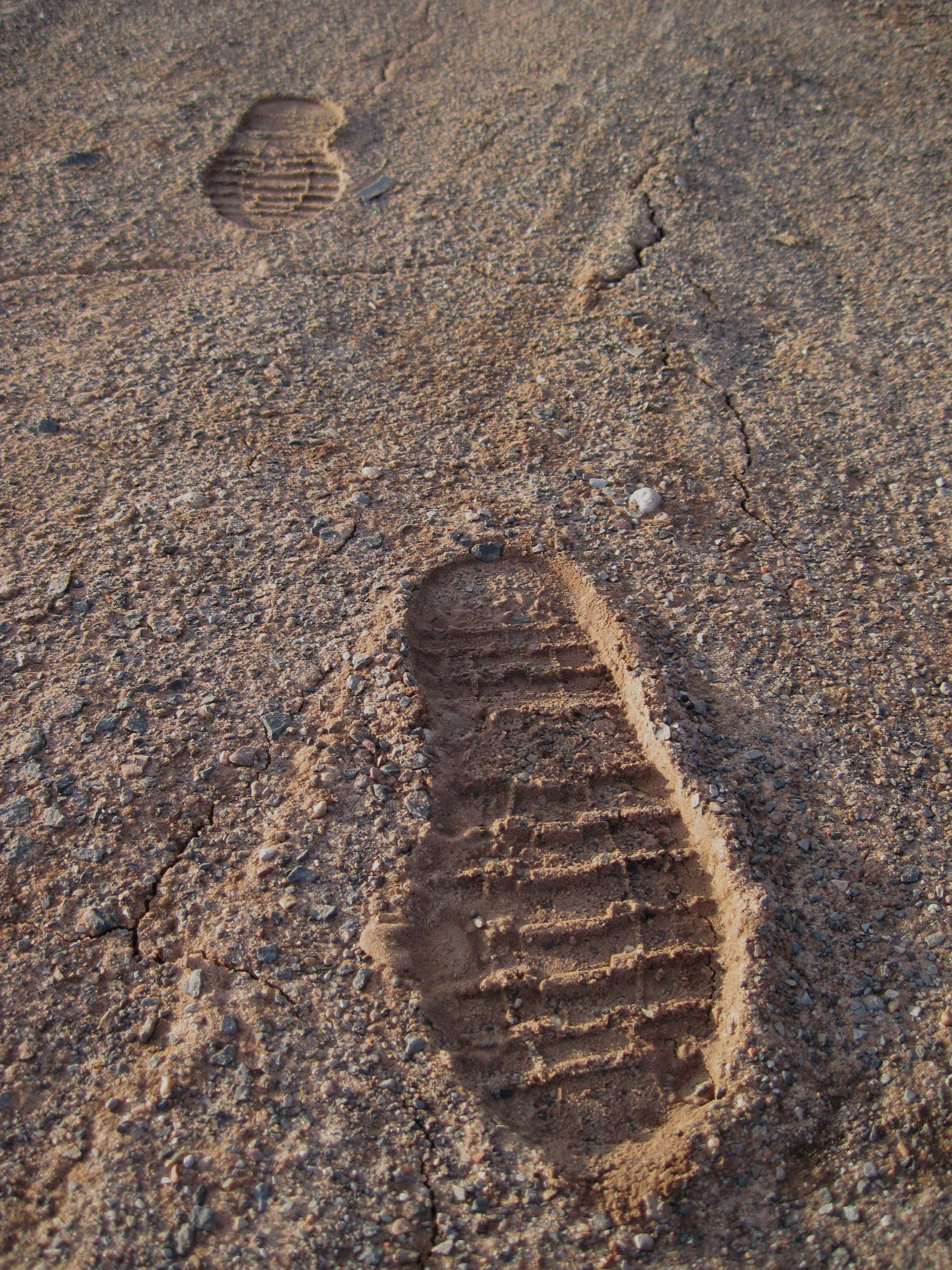 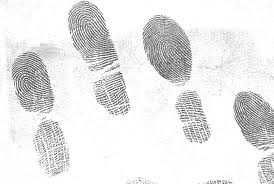 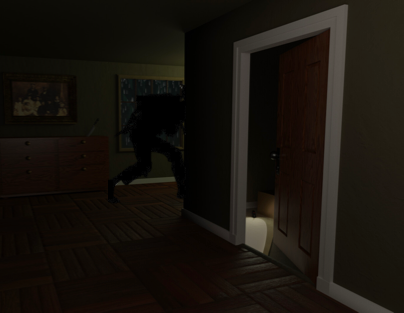 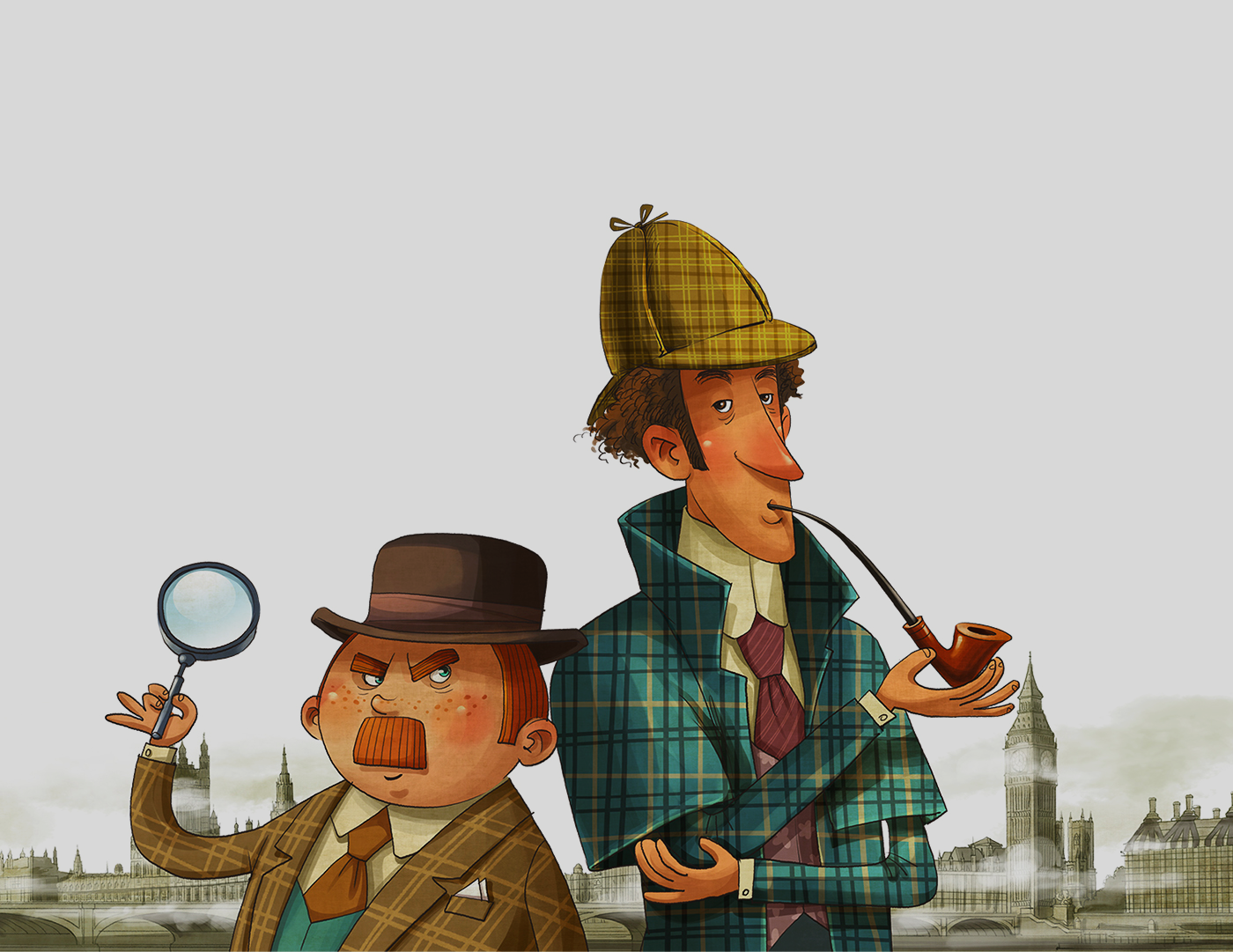 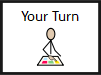 Reading time
Now that you have finished your main task, please enjoy some reading time.
You can read to yourself, an adult or sibling. 

This can be done by logging on to your myON account, picking a book or magazine and enjoying at least 15 minutes reading time.

https://www.myon.co.uk/login/index.html

Remember that your login is your first name and first letter of your surname then password: 
harryp
password1

Please email trailblazerspupils@gmail.com  if you have any login issues.
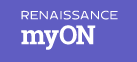 End of lesson.
Date: Thursday 4th March 2021
Read, copy, cover, spell this week’s spellings.
chef
chalet
chandelier
chute
machine
brochure
moustache
parachute
Date: Thursday 4th March 2021
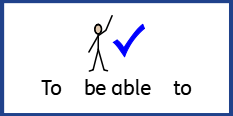 L.O. To be able to use relative clauses.
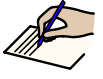 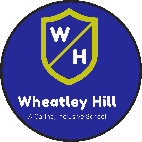 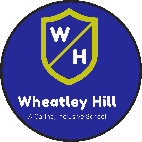 Subject: English
Pre-recorded Teaching
Access the online teaching video below that will support you to complete the work in this lesson. This video will act as a support but all of the work can still be successfully understood & completed using paper-based versions of this pack. If you need further support to understand / complete work then please contact school via e-mail or telephone.
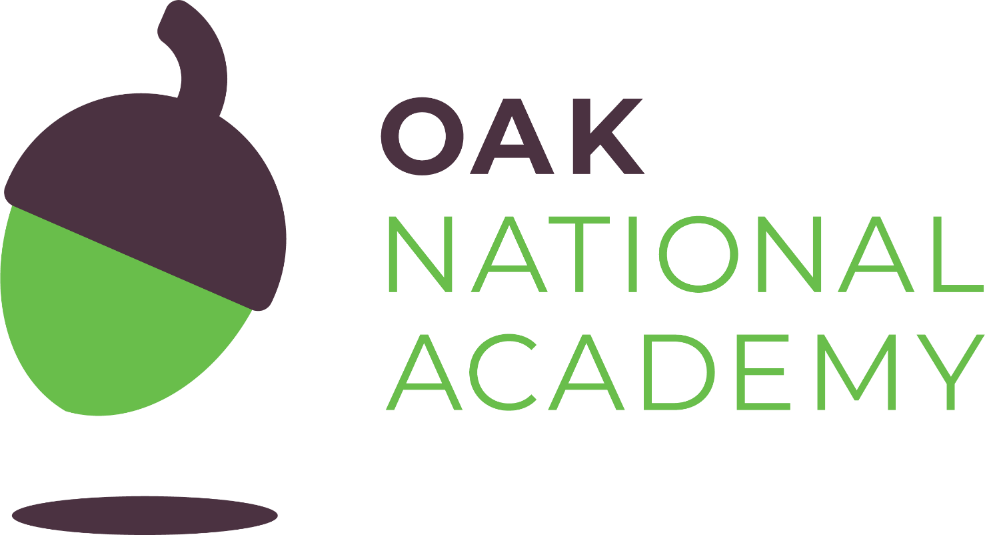 Play Video
You can also copy and paste this link if you would prefer:
https://teachers.thenational.academy/lessons/to-explore-relative-clauses-6xjp4c?from_query=relative+clauses
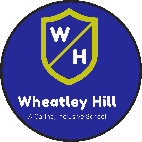 What is a relative clause?
A relative clause adds more information about a noun using a relative pronoun.
Example:
This is the man, who saw the crime.
More information about the noun.
noun
What punctuation do you notice?
Relative pronoun examples:
That    Which    Who
Whose    Where    When
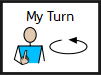 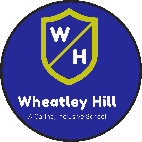 Examples
Holmes walked towards the woman, who was shaking like a leaf.
Which part of the sentence is the main clause? 
Which part of the sentence is the relative clause? 
What punctuation has been used? 
Which relative pronoun has been used?
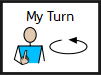 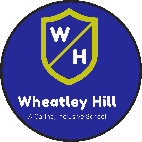 Examples
The events were retold by the grounds man, who heard the noises and called the police.
Which part of the sentence is the main clause? 
Which part of the sentence is the relative clause? 
What punctuation has been used? 
Which relative pronoun has been used?
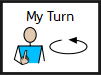 Add a relative clause to the sentence.
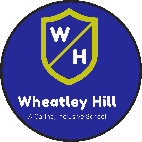 Sherlock Holmes arrived at the crime scene, which___________________. 


Holmes of suspicious of the maid, who___________________. 


The crime must have taken place in the cellar, ___________________.
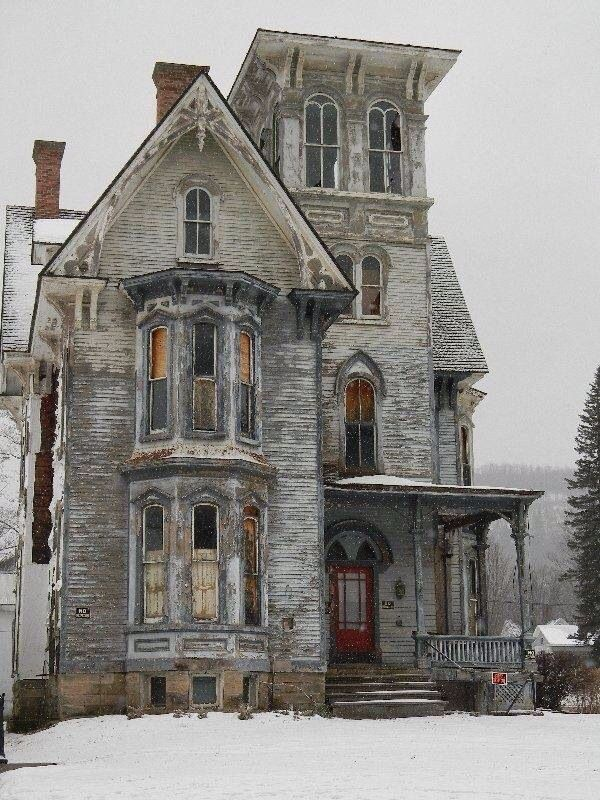 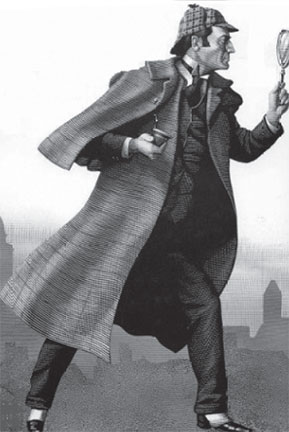 Pronoun examples:
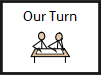 That    Which    Who
Whose    Where    When
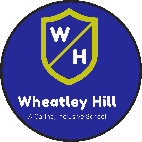 Write 6 sentences and extend them using a  relative clause. Use the images to help you.
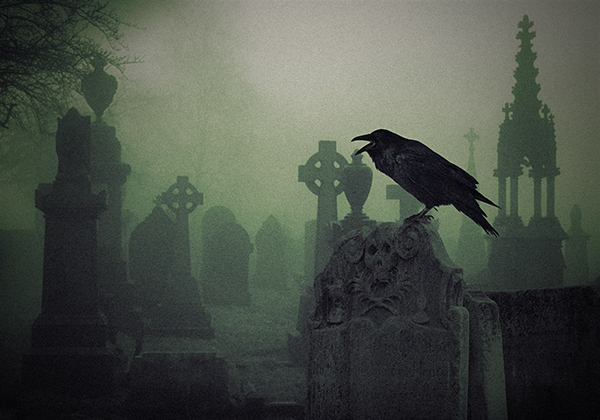 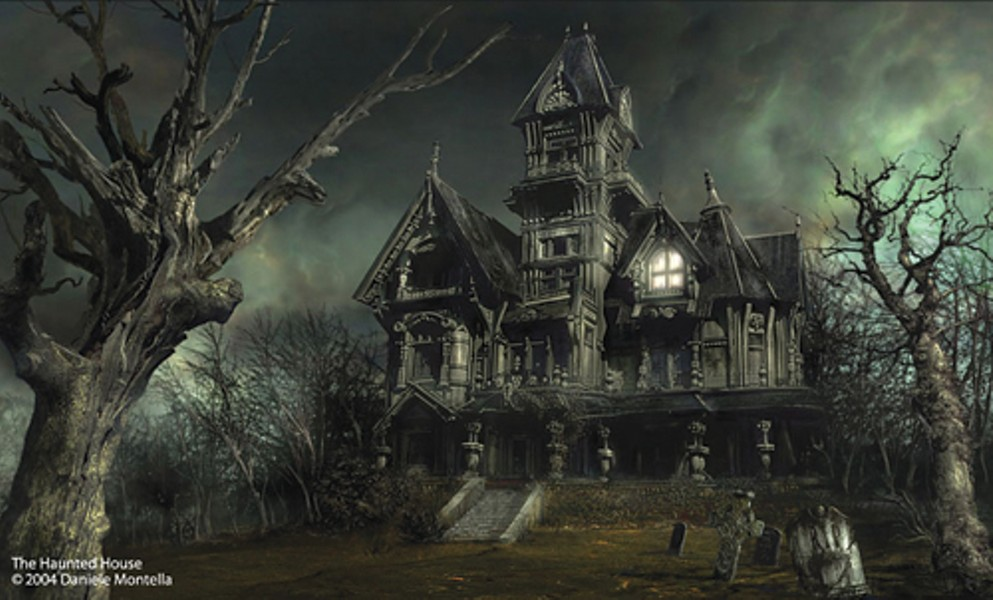 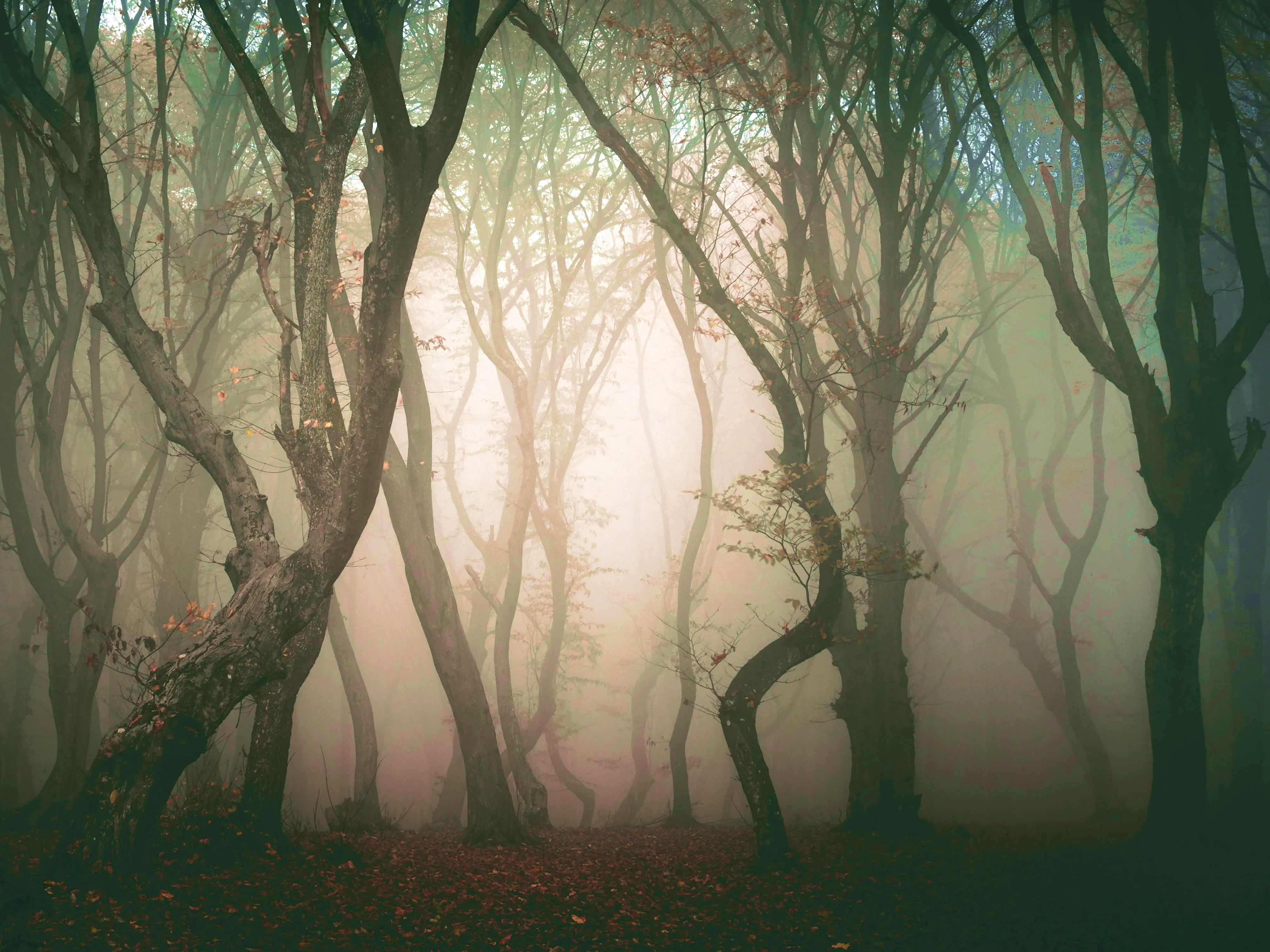 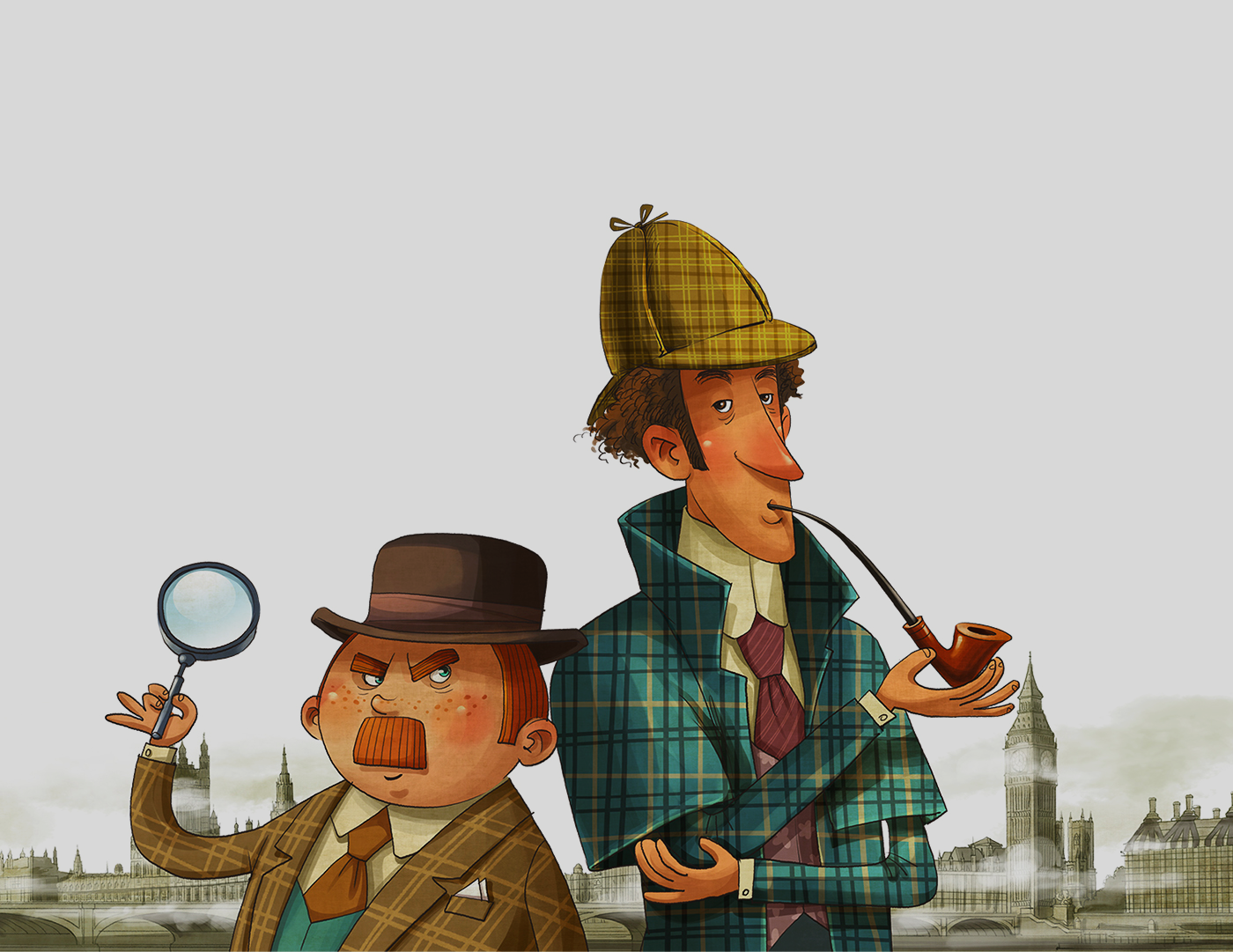 Pronoun examples:
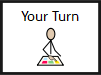 That    Which    Who
Whose    Where    When
Reading time
Now that you have finished your main task, please enjoy some reading time.
You can read to yourself, an adult or sibling. 

This can be done by logging on to your myON account, picking a book or magazine and enjoying at least 15 minutes reading time.

https://www.myon.co.uk/login/index.html

Remember that your login is your first name and first letter of your surname then password: 
harryp
password1

Please email trailblazerspupils@gmail.com  if you have any login issues.
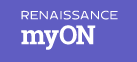 End of lesson.
Date: Friday 5th March 2021
Read, copy, cover, spell this week’s spellings.
chef
chalet
chandelier
chute
machine
brochure
moustache
parachute
Date: Friday 5th March 2021
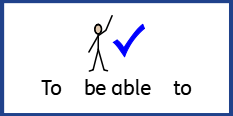 L.O. To be able to write a mystery narrative.
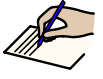 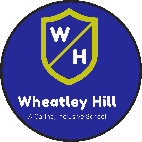 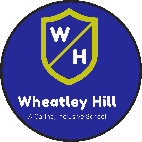 Subject: English
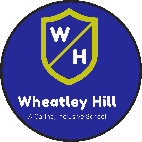 Starter
What language did Arthur Conan Doyle use?
Language
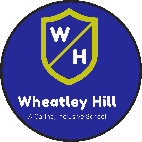 Starter
What language did Arthur Conan Doyle use?
Dialogue
Simile
Formal language
Onomatopoeia
Language
Mystery vocabulary
Narrative voice
Personification
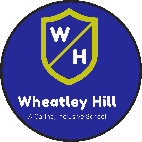 Today we are writing a mystery narrative that builds on from your setting description last week.
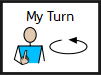 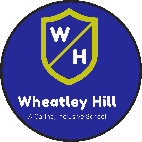 The Adventure of the Speckled Band.
A young woman named Helen Stoner contacts Sherlock Holmes and Dr. Watson after the mysterious death of her sister Julia.  Helen seeks aid in stopping the villainous plans of her stepfather, Grimesby Roylott.
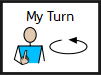 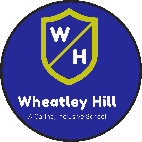 Paragraph 1: Setting description.
The building was of grey, lichen-blotched stone, with a high central portion and two curving wings, like the claws of a crab, thrown out on each side. In one of these wings the windows were broken and blocked with wooden boards, while the roof was partly caved in, a picture of ruin. The central portion was in little better repair, but the right-hand block was comparatively modern, and the blinds in the windows, with the blue smoke curling up from the chimneys, showed that this was where the family resided. Some scaffolding had been erected against the end wall, and the stone-work had been broken into, but there were no signs of any workmen at the moment of our visit. Holmes walked slowly up and down the ill-trimmed lawn and examined with deep attention the outsides of the windows.
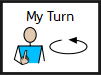 An extract from The Adventure of the Speckled Band.
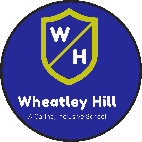 Paragraph 2: Holmes finds clues
A small side door led into the whitewashed corridor from which the three bedrooms opened. Holmes refused to examine the third chamber, so we passed at once to the second in which Julia met with her fate. 
“There are one or two very singular points about this room. For example, what a fool a builder must be to open a ventilator into another room, when, with the same trouble, he might have communicated with the outside air!” exclaimed Holmes.  
“Did you observe anything very peculiar about that bed?” asked Holmes.
“No,” I replied. 
“It was clamped to the floor. Did you ever see a bed fastened like that before?” questioned Holmes.
“I cannot say that I have.”
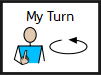 An extract from The Adventure of the Speckled Band.
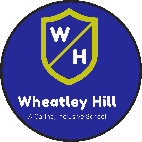 Paragraph 3: Holmes talks to Dr Grimesby Roylott, the suspect.
As Holmes contemplated the evidence, our door suddenly dashed open, and a huge man had framed himself in.
“I am Dr. Grimesby Roylott, of Stoke Moran.” 
“Indeed, Doctor,” said Holmes blandly. “Pray take a seat.” 
“I will do nothing of the kind. What has my step-daughter been saying to you? Don’t you dare to meddle with my affairs. I am a dangerous man to fall foul of! See here. See that you keep yourself out of my grip,” he snarled, and hurling the twisted poker into the fireplace he strode out of the room.
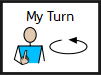 An extract from The Adventure of the Speckled Band.
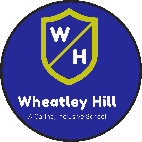 Paragraph 3: Holmes uses his theory gained from the clues and stays the night in Helens room.
Suddenly there was the momentary gleam of a light up in the direction of the ventilator, which vanished immediately. Someone in the next room had lit a dark-lantern. I heard a gentle sound of movement, and then all was silent once more. Then suddenly another sound became audible—a very gentle, soothing sound, like that of a small jet of steam escaping continually from a kettle. The instant that we heard it, Holmes sprang from the bed, struck a match, and lashed furiously with his cane at the bell-pull.
“You see it, Watson?” he yelled. “You see it?”
But I saw nothing. At the moment when Holmes struck the light I heard a low, clear whistle, but the sudden glare flashing into my weary eyes made it impossible for me to tell what it was at which my friend lashed so savagely. He had ceased to strike and was gazing up at the ventilator when suddenly there broke from the silence of the night the most horrible cry to which I have ever listened. 
“What can it mean?” I gasped. 
“It means that it is all over,” Holmes answered.
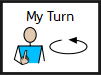 An extract from The Adventure of the Speckled Band.
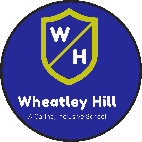 Let’s plan
Paragraph 1: Setting description.
Paragraph 2: Your detective will find clues.
Paragraph 3: The topic of this paragraph is your choice.
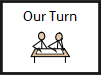 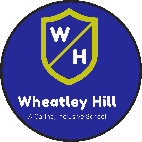 Let’s plan
Paragraph 1: Setting description.
Paragraph 2: Your detective will find clues.
Paragraph 3: Your detective could interview spectators at the crime scene. A victim could retell the story of what happened. Your detective could interview a suspect. You could stay the night at the crime, and something could happen. The villain could be revealed.
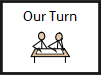 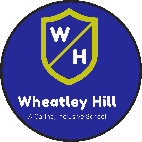 Use this template to plan your ideas for each paragraph. Think about the ideas we have been through this week and the extracts from The Adventure of the Speckled Band.
__________________________________________________________________________________________________________________________________________________________________________________________________________________________________________________________________________________________________________________________________________
__________________________________________________________________________________________________________________________________________________________________________________________________________________________________________________________________________________________________________________________________________
__________________________________________________________________________________________________________________________________________________________________________________________________________________________________________________________________________________________________________________________________________
Paragraph 1: Setting description.
Paragraph 3: Your choice
Paragraph 2: Your detective will find clues.
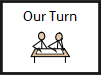 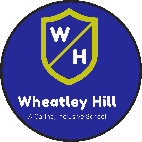 Over to you! Its now time to write your mystery narrative. Use your plan, the checklist and examples to help you.
My work is finished when:
Mystery vocabulary
Narrative voice 
Dialogue
Descriptive language (similes, metaphor, onomatopoeia, personification)
Show not tell
Relative clauses
Exciting synonyms 
Clues
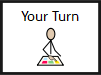 Reading time
Now that you have finished your main task, please enjoy some reading time.
You can read to yourself, an adult or sibling. 

This can be done by logging on to your myON account, picking a book or magazine and enjoying at least 15 minutes reading time.

https://www.myon.co.uk/login/index.html

Remember that your login is your first name and first letter of your surname then password: 
harryp
password1

Please email trailblazerspupils@gmail.com  if you have any login issues.
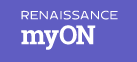 End of lesson.